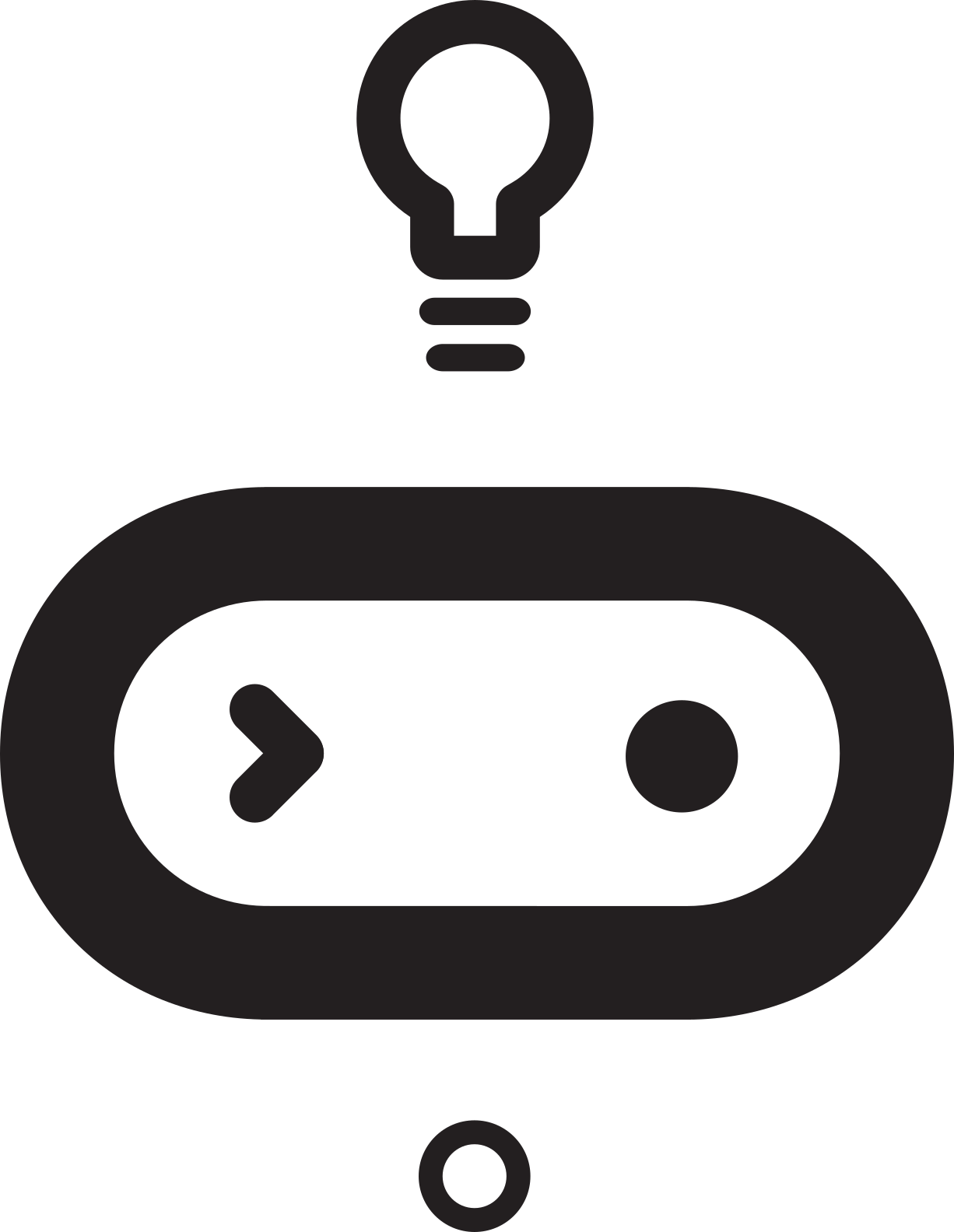 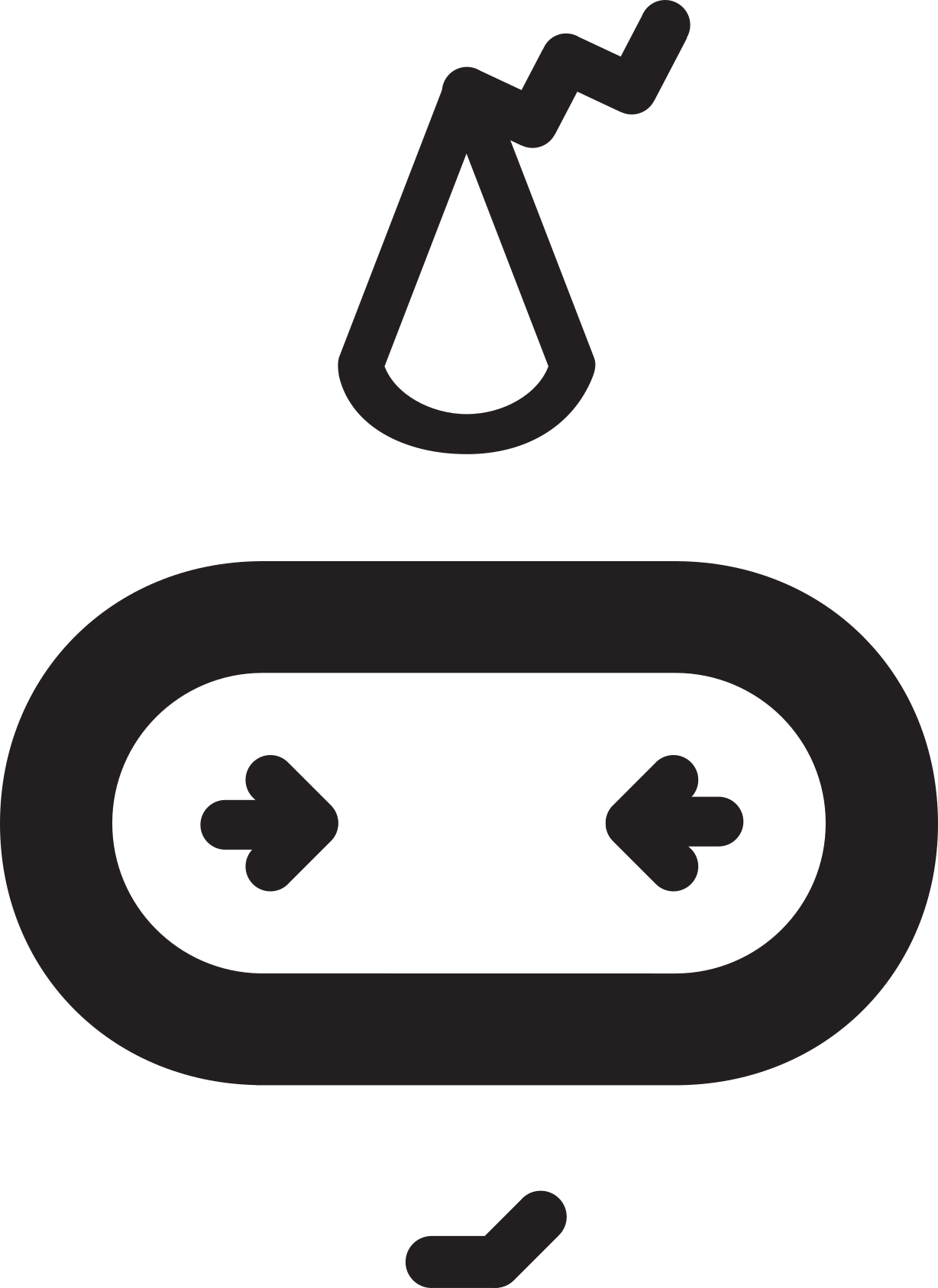 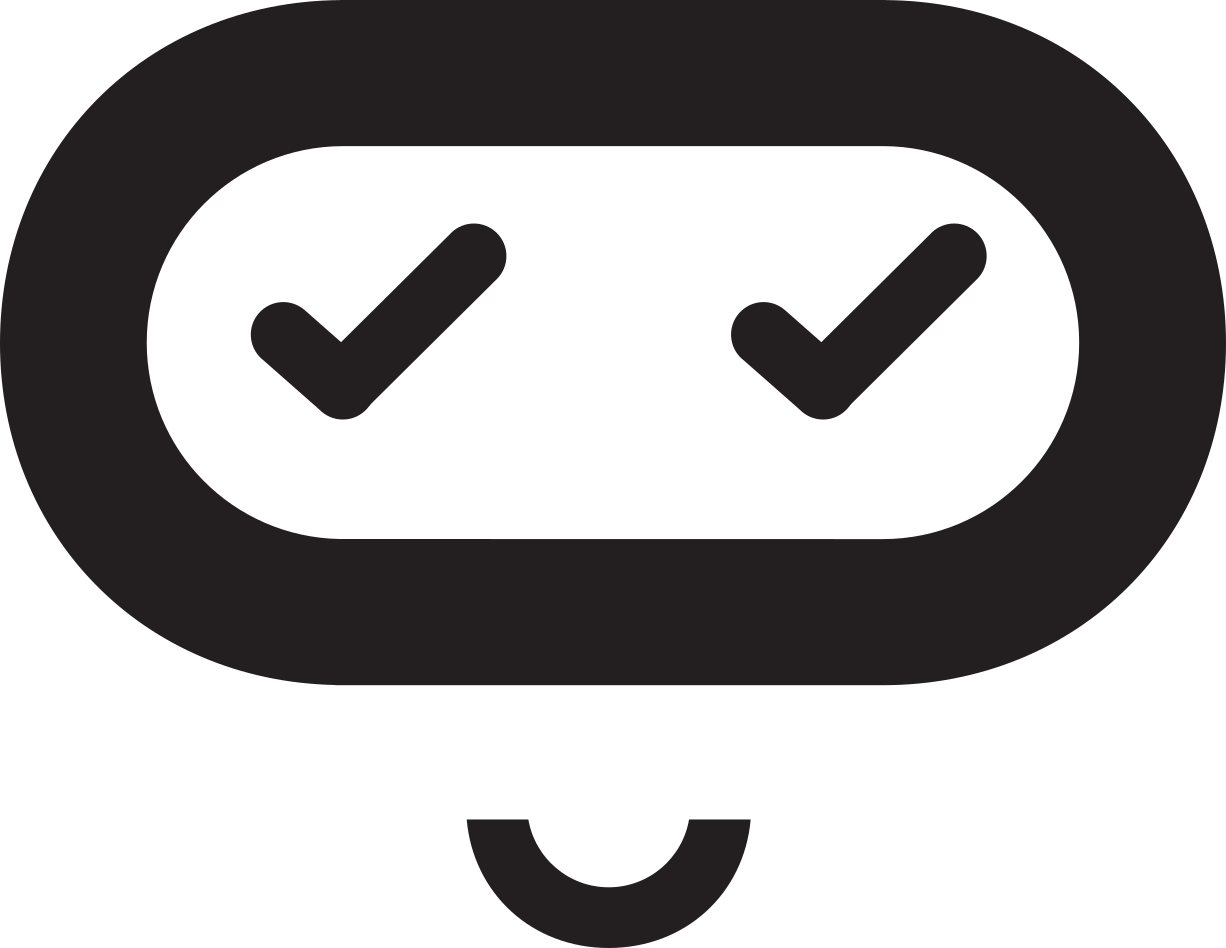 Cyber Security
Teacher lesson guide 
Lesson 3
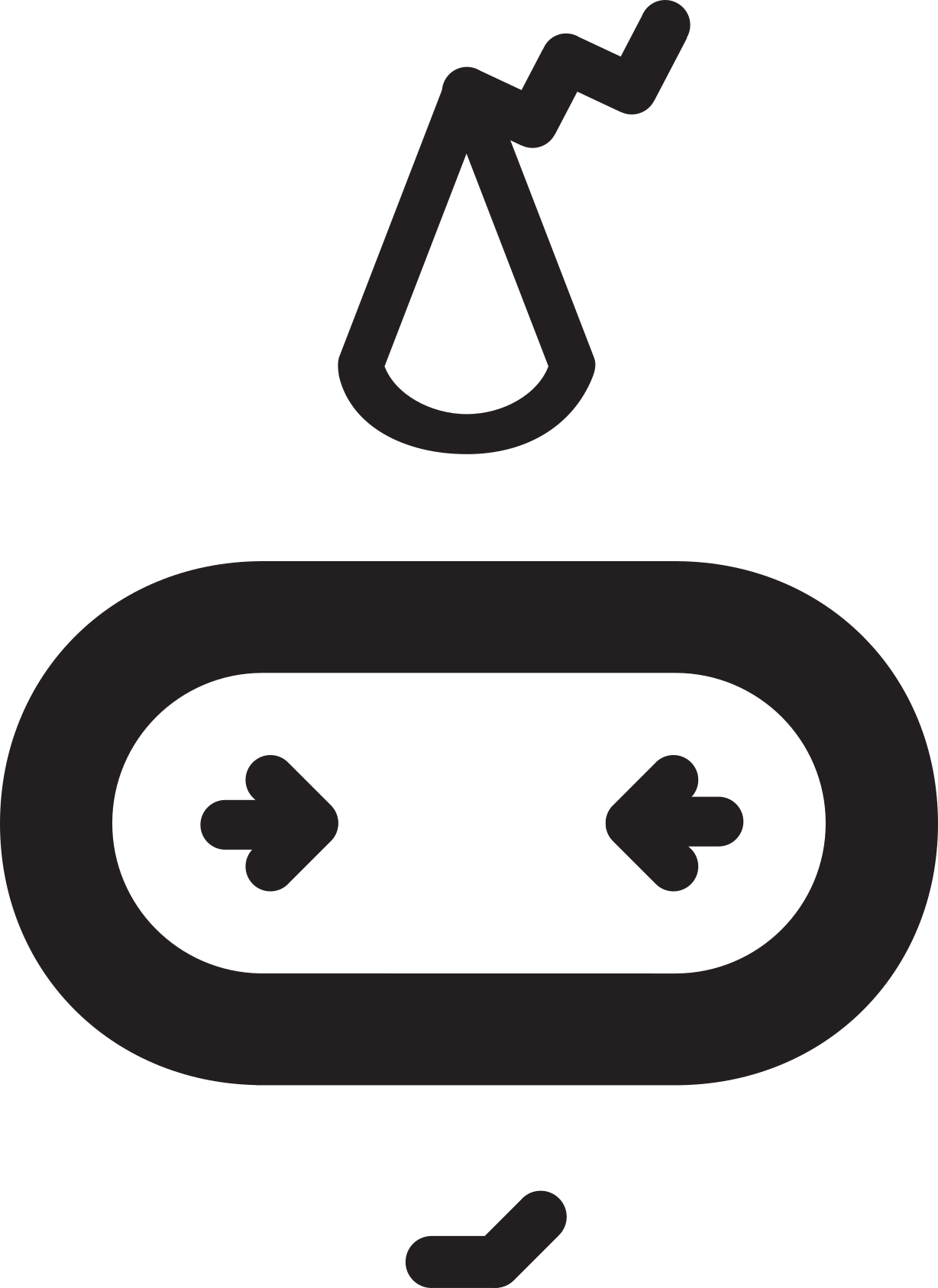 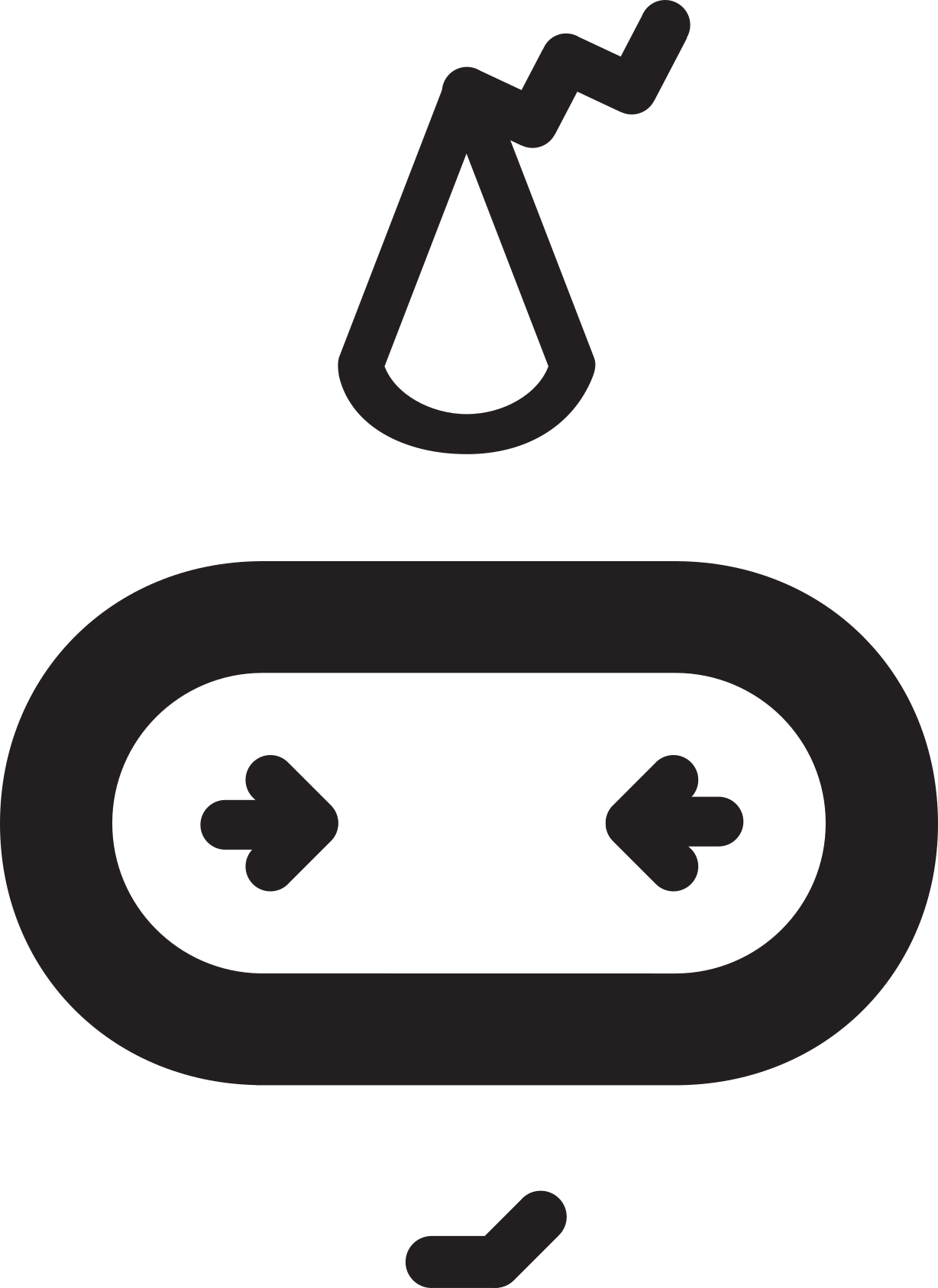 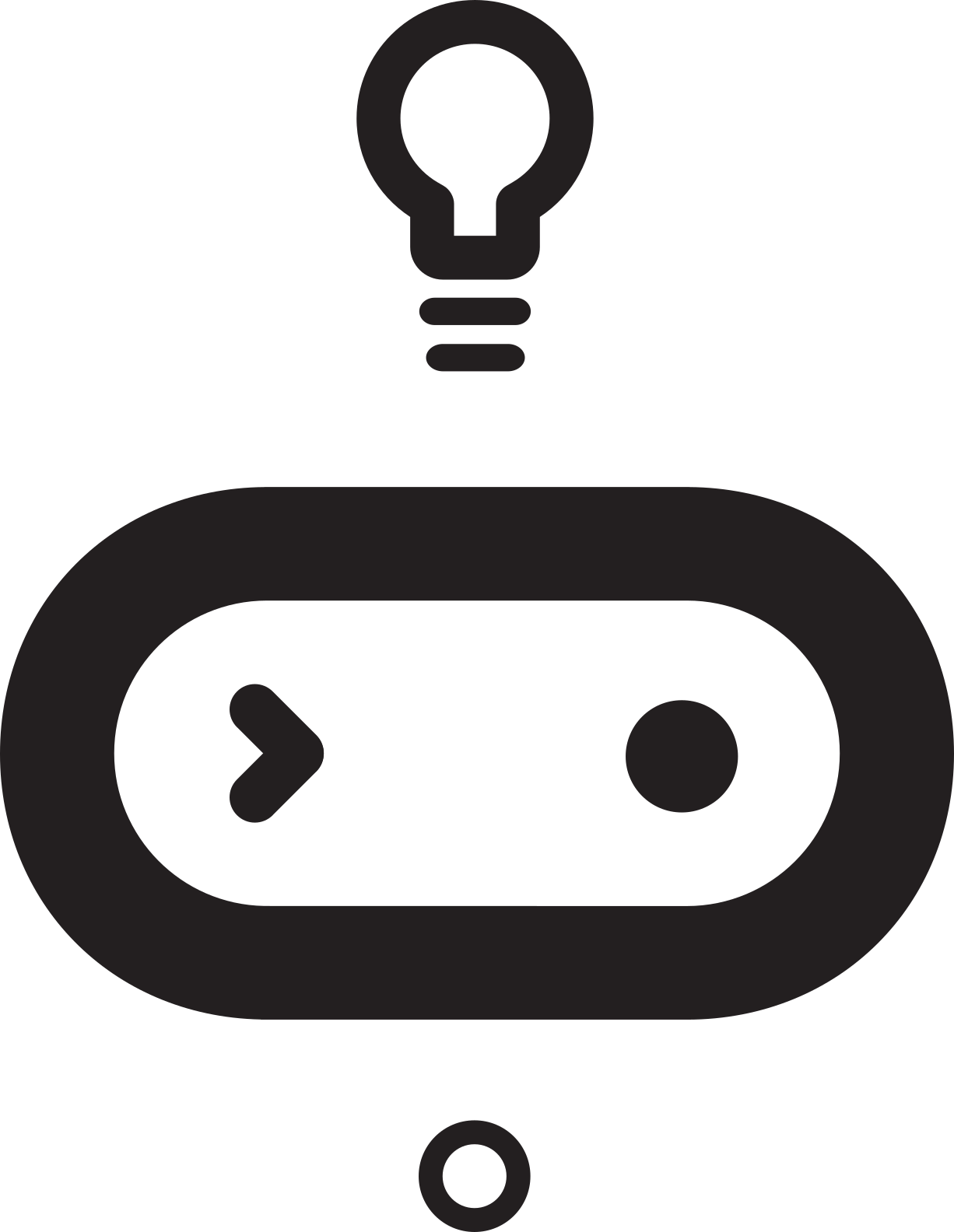 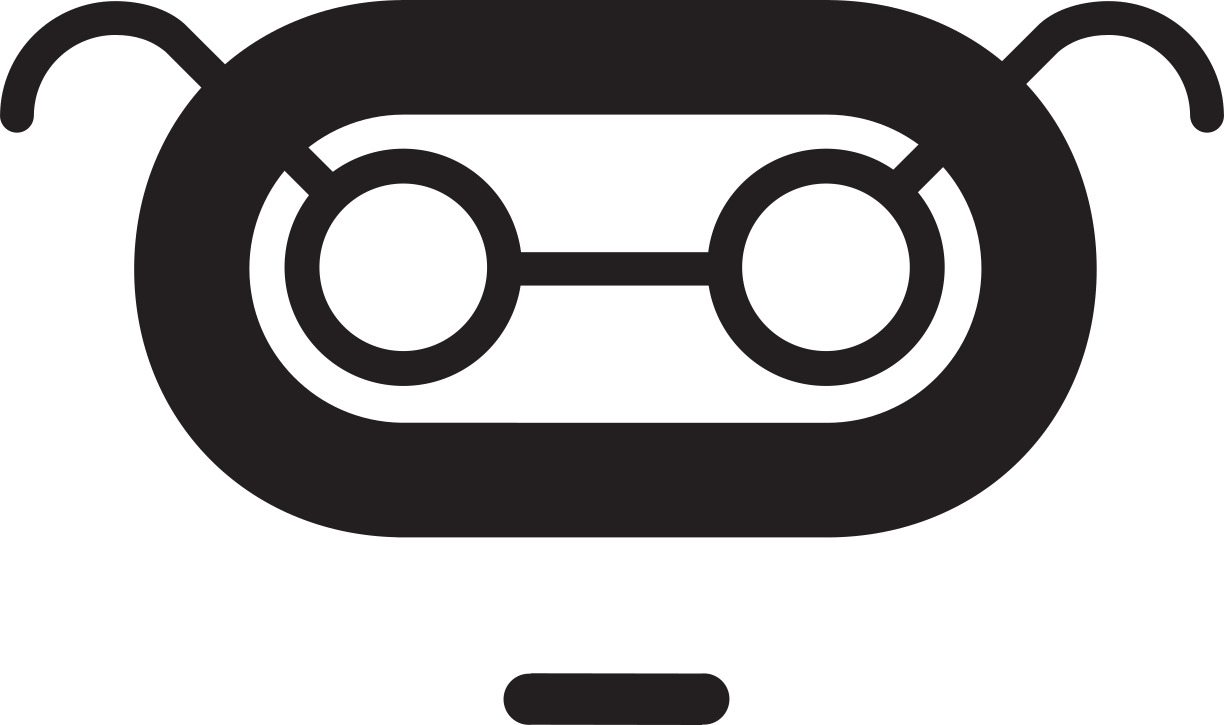 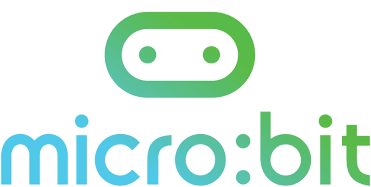 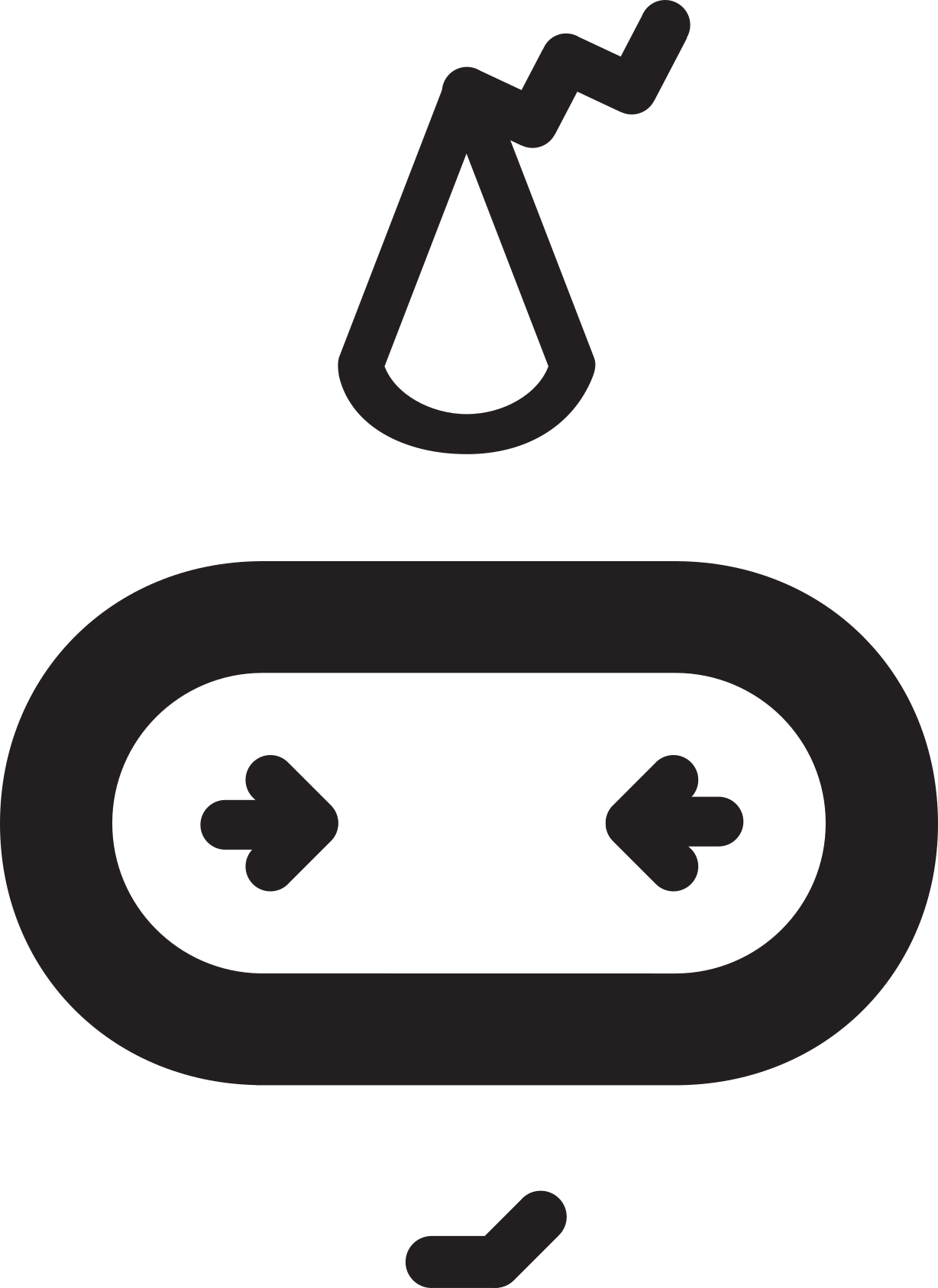 Password generator challenge: recap

What will your password generator need to do? 
select random characters, number and letters
be at least 8 characters long

What features will you need to use on the micro:bit?
e.g. buttons and LEDs
Learning objectives:

To follow a pseudocode algorithm to program a password generator using micro:bit

To write a program using variables correctly

To test and debug code to create a working password generator
Selection
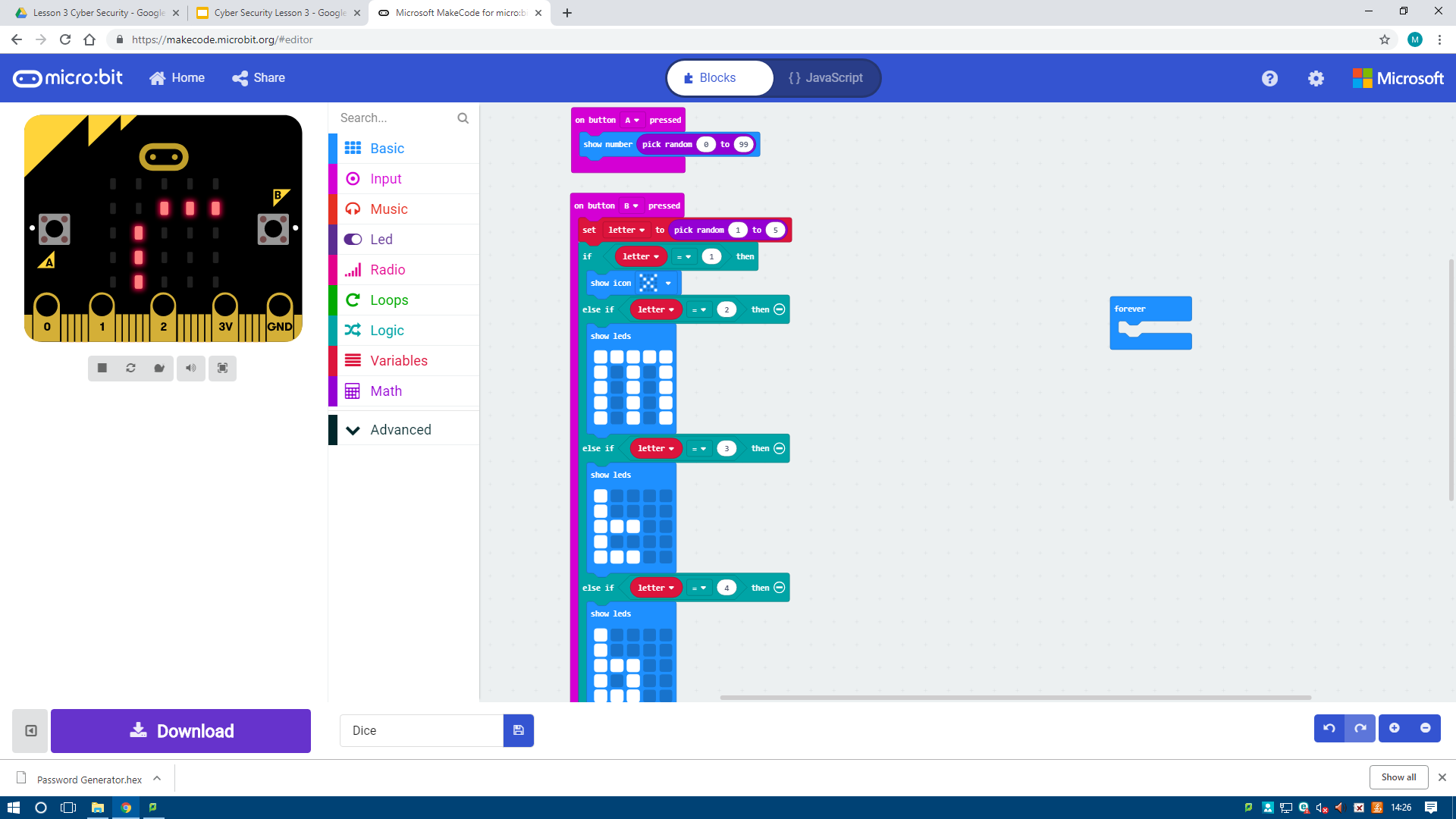 INPUT When Button B Pressed
Set variable to letter = random number (1-3)
IF letter = 1
OUTPUT Show LEDs ‘M’
ELSE
OUTPUT Show LEDs ‘t’
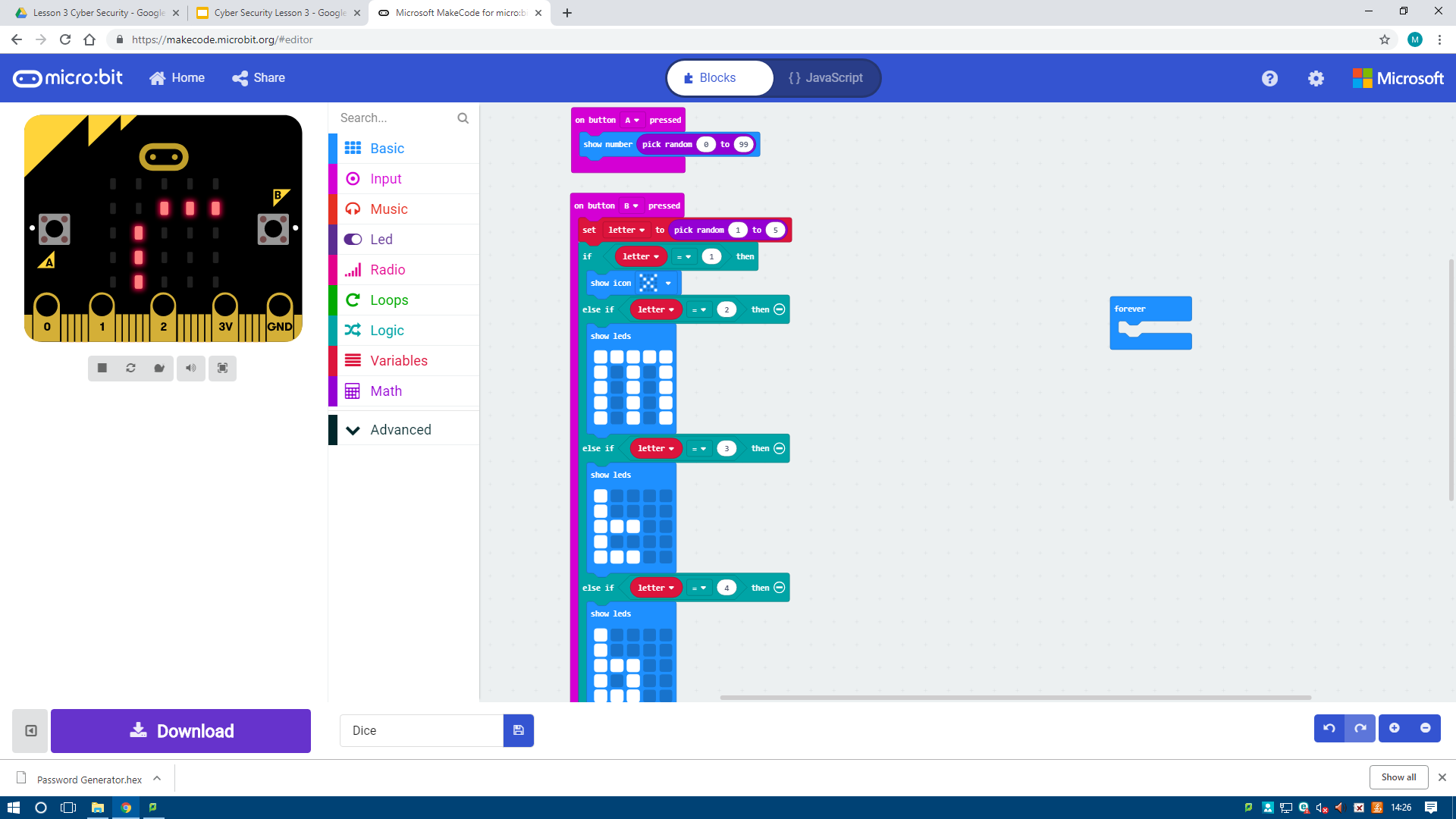 Variables

INPUT When Button B Pressed
Set variable to letter = random number (1-3)
IF letter = 1
OUTPUT Show LEDs ‘M’
ELSE
	OUTPUT Show LEDs ‘t’
Paired programming

2 programmers working together to code 
One types the code (driver)
One watches the driver, checks the code, makes suggestions (navigator)
work collaboratively, talking through problems

Why might this be helpful? 
more accurate code written in shorter time
can collaboratively work through problems
Sharing, testing and debugging

Share your program with another student/pair. Discuss: 

Does it meet the criteria?
What problems, if any, can you spot?
How could these problems be fixed? 
How similar and different are your programs?
Which program is more efficient and why?
Evaluating your password generator

Complete the evaluation sheet.

Generate a password and test it out:
https://passwordsgenerator.net/

How secure is the password?
Learning objectives revisited:

To follow a pseudocode algorithm to program a password generator using micro:bit

To write a program using variables correctly

To test and debug code to create a working password generator
Licensing information

Published by the Micro:bit Educational Foundation microbit.org
Licence: Attribution-ShareAlike 4.0 International (CC BY-SA 4.0)